Balance of Payments
Asma Khalid
Senior Economist
State Bank of Pakistan
Factors Affecting External Position
“BOP is a statistical statement that summarizes 
transactions between residents and non- residents during a period” and consists of :
Goods and services account
Primary income account
Secondary income account
Capital account, & 
Financial account
Goods Account
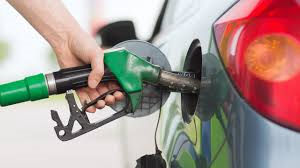 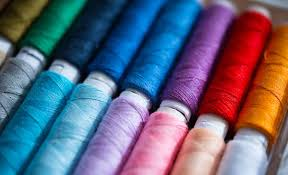 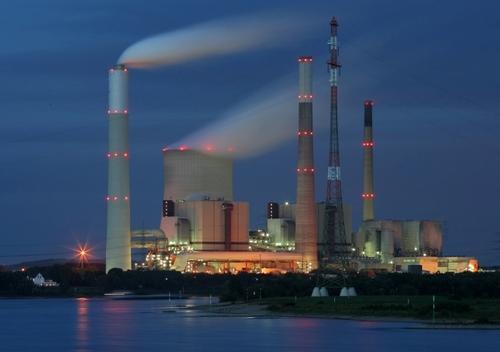 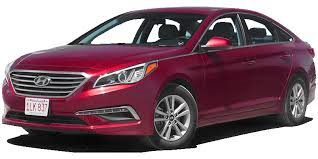 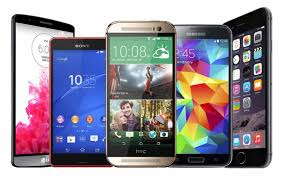 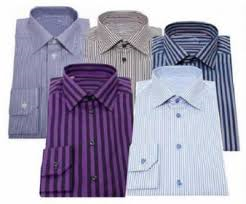 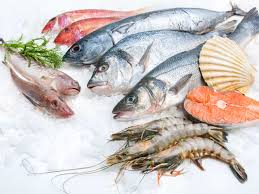 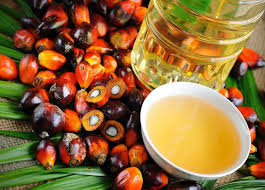 Import of Goods
Import of Goods
Import of Goods
Export of Goods
Export of Goods
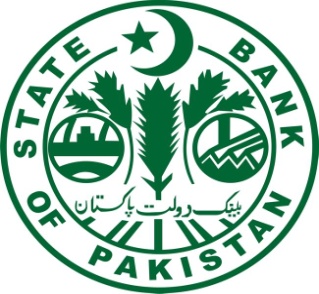 Export Challenge
9
[Speaker Notes: Increasing exports now appear to be a humungous task. Our exports are stuck in low value added products with heavy concentration in fewer items and fewer markets.  Without a deliberate push, it is not possible to upgrade Pakistan’s production and export structures. What we need is a well co-ordinated industrial policy, with an explicit focus on exports. Strategy should not be on giving sector-specific  monetary incentives, but towards a broader institutional support to exporters.]
Trade Deficit
Trade Deficit in Perspective
Services Account
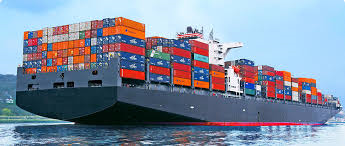 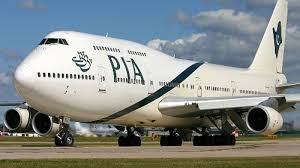 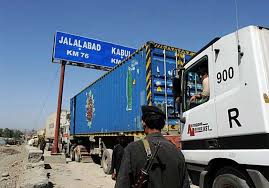 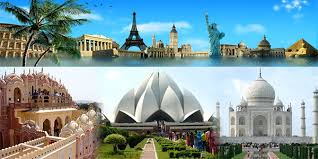 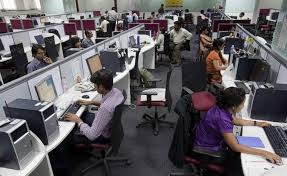 Major Services
Primary Income
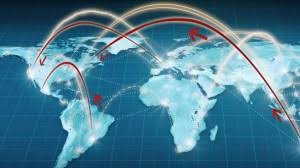 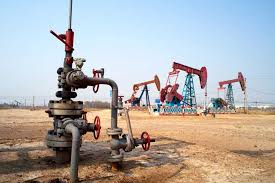 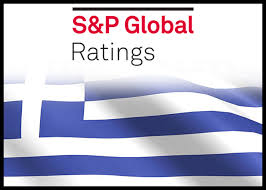 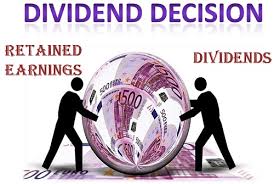 Classification of Primary Income
Compensation of Employees
Investment Income
Direct Investment Income
On equity
On debt
Portfolio Investment Income
On equity
On debt
Other Investment Income 
Other Primary Income
Classification of Primary Income
Secondary Income
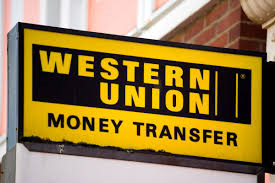 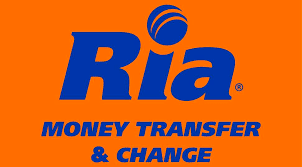 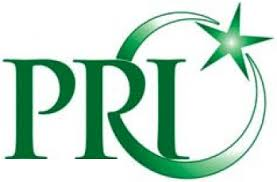 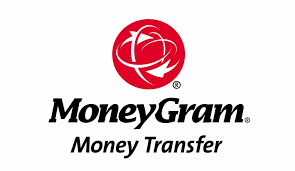 Classification of Secondary Income
Classification of Secondary Income
Financial Account
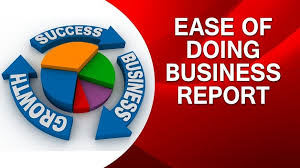 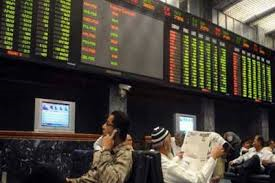 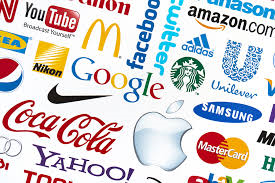 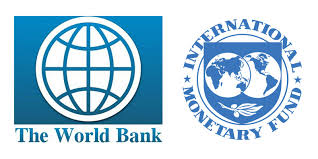 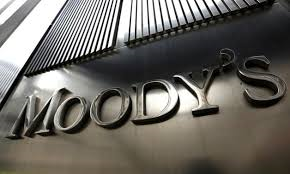 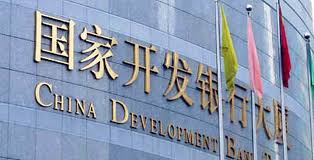 Classification of Financial Account
Net acquisition of financial assets /Net 
incurrence of liabilities 
Direct Investment
Portfolio Investment
Financial derivatives
Other Investment & 
Reserve Assets
Classification of Financial Account
Type on Instrument:
Equity
Debt Instruments
Institutional Sector:
Central Bank
General Government
Deposit-taking corporations
Other sectors
Maturity
Short-term
Long-term
Financial Inflows
Aggregate Position
FX Reserves
Factors Affecting External Position
Factors Affecting External Position
Fiscal Policy
Monetary Policy
Exchange rate
Trade measures
Income level (real)
Domestic demand
Import of goods and services
Policy Measures
SBP has raised the policy rate by a cumulative 275 bps since Jan-18
The rates on subsidized loan schemes for export-oriented industries are kept unchanged

The government has announced cut back in development spending
Austerity measures are also underway

Exchange rate adjustment (21.1% from Dec-18 to 10th Oct-18)

Targeted measures to cut imports:
L/C margins and regulatory duties on non-essential items;
Withdrawal of advance payment facility to importers
Payment scope for imports based on open-account narrowed

Increase in price of natural gas
Exemption given to export-oriented industries
Exports have Bounced Back!
Structural Challenges Persist
Chronic fiscal imbalances:
Pakistan has one of the lowest tax-to-GDP ratios in the world, primarily due to a very narrow tax base

Investment to GDP ratio is quite low
Pakistan lags behind other EMs in terms of ease and cost of doing business 
Government borrowings from the banking system leave little liquidity for the banks to lend to the private sector
Culture of low savings in Pakistan is another challenge in promoting investment activities in the country 

Export orientation of the economy remains weak
FX earnings are insufficient to finance growth-oriented imports
Recurring BoP crisis do not allow the economy to sustain growth spurts
31